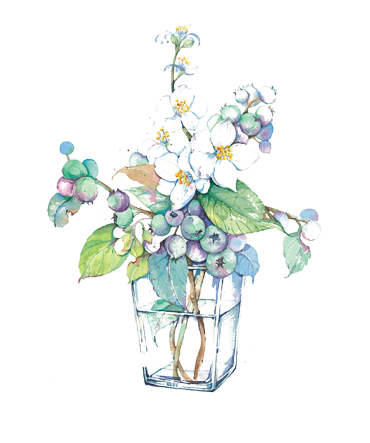 Academic Map
Report And Exhibition
Group24
Work Assignment
XuShangning:
	Elasticsearch, UI Design(Bootstrap, Unified Search Bar, Navigation 	Bar, Card-like Style),Force directed graph
KuangYi: 
	CodeIgniter, Thesis Recommends, Hint(authorname, papertitle), 	Possible results(author, conference)
CaoJianzhen:
	authors, single author, papers, single paper, Data Visualization(Tree)
WuHao:
	conferences, single conference, machine learning(teacher student 	relationship)
Catalogue
1
General Appearance
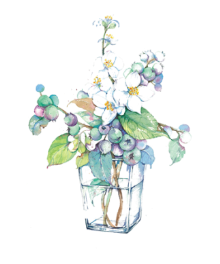 2
Data Visualization
3
UI Design
4
Backend
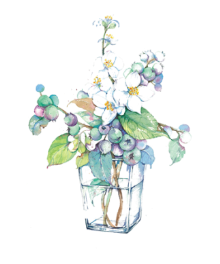 1
General Appearance
hint
home
conferences
hint1
authors
papers
Force directed graph
paper
author
conference
Student tree
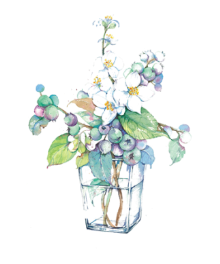 2
Data Visualization
Force Directed graph
Tree
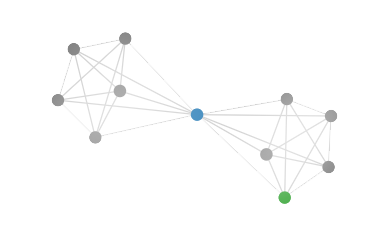 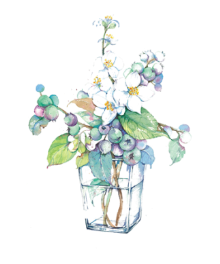 3
UI Design
UI
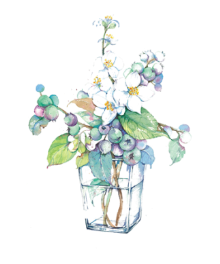 4
Backend
CodeIgniter
1)
Elasticsearch
Return search results
Load view
Ask information
New page(url)
Elasticsearch
2)
Why we choose elasticsearch
It provides a distributed multi-user capable full-text search engine based on a RESTful web interface. Elasticsearch was developed in Java and released as an open source under the Apache license terms, and is currently the popular enterprise search engine. Designed for cloud computing, it can achieve real-time search, stable, reliable, fast, easy to install and use.
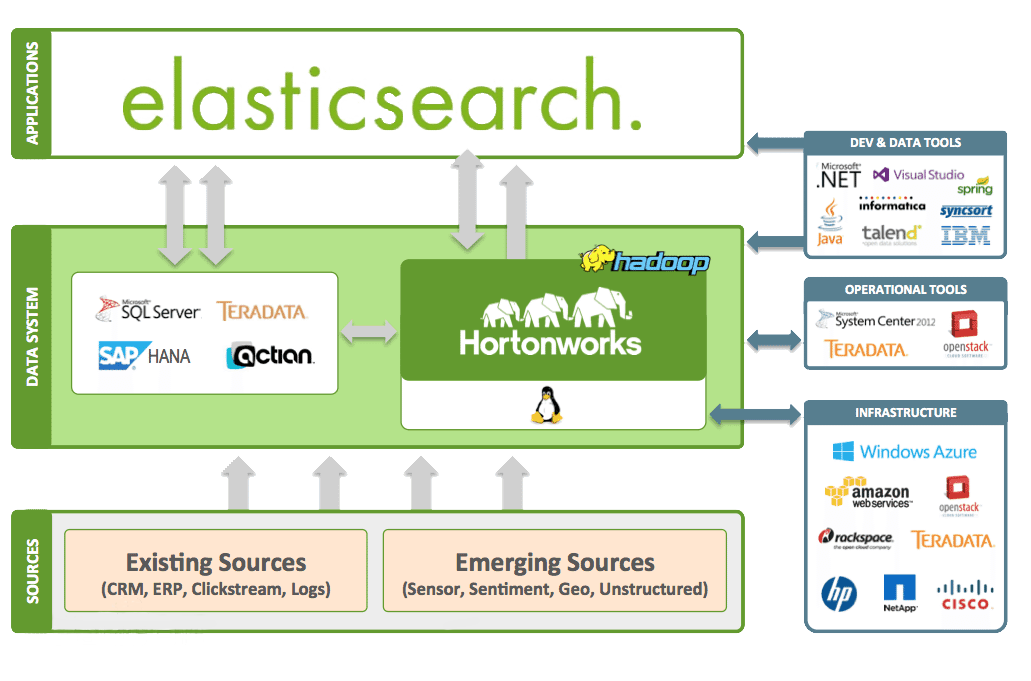 Importing Data & Construct a Query
Machine Learning
3)
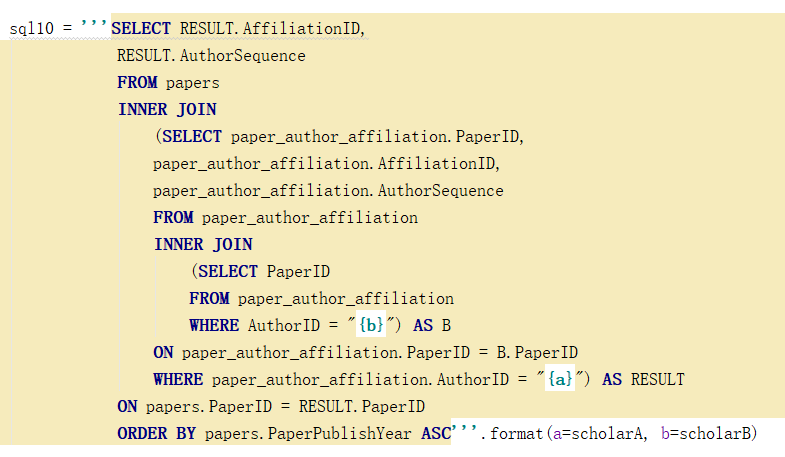 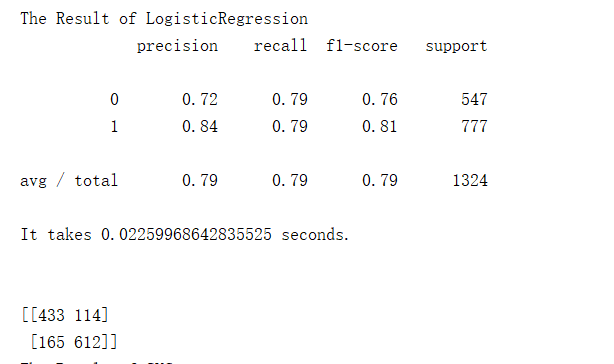 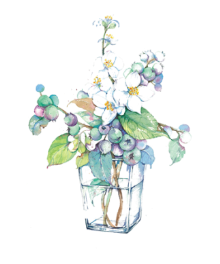 Thanks!